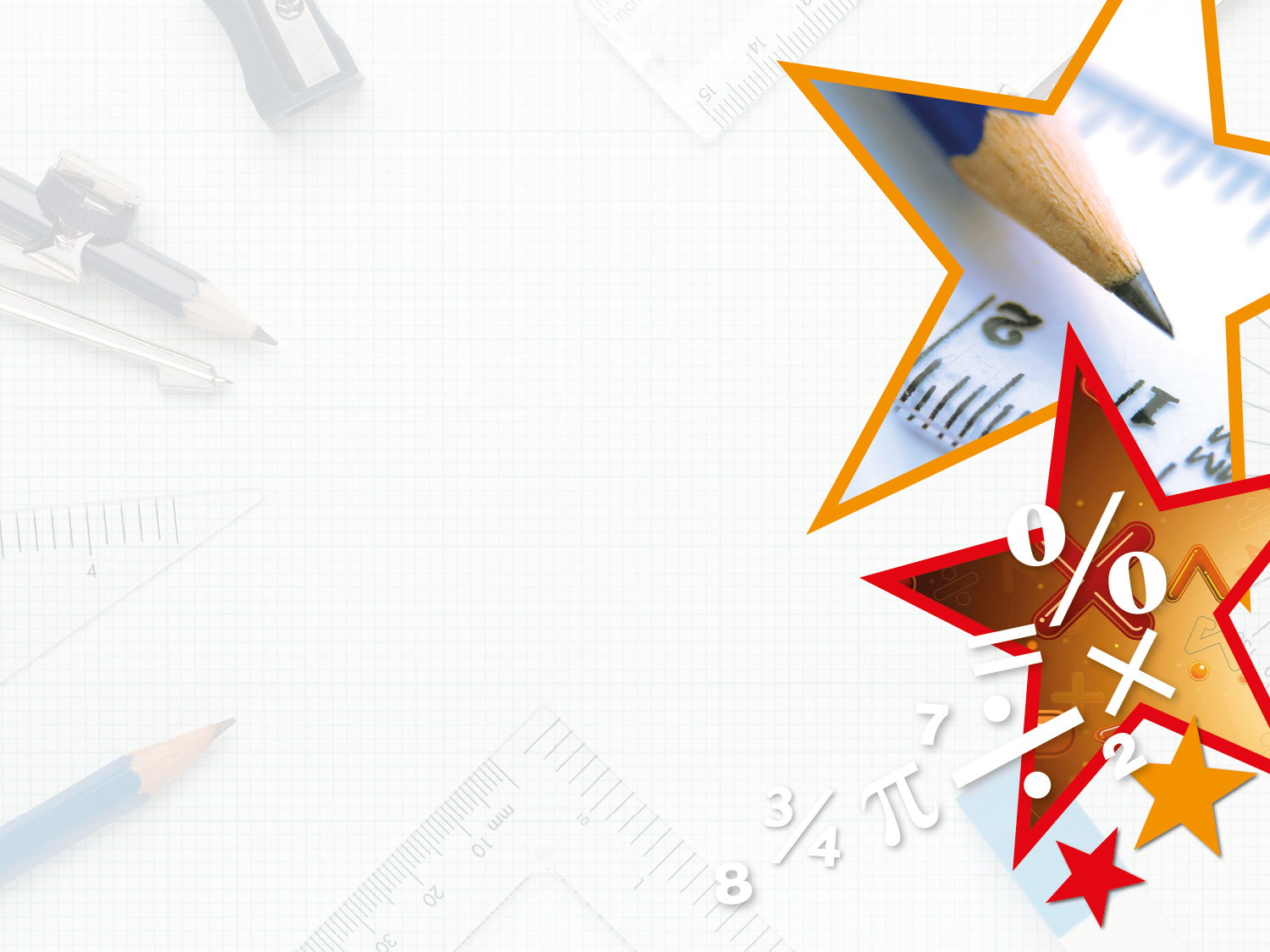 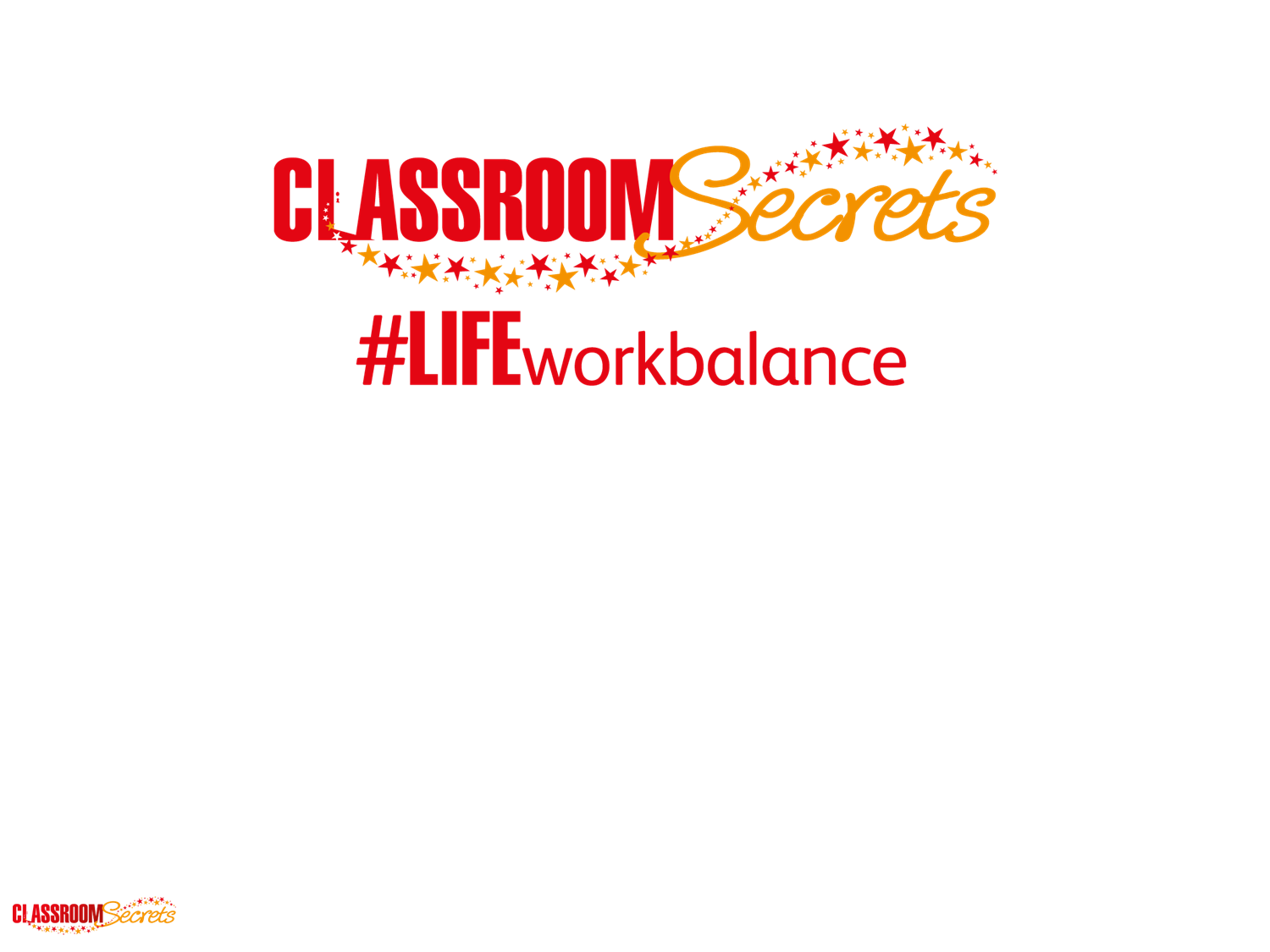 LIFE/work balance











We have started a #LIFEworkbalance campaign and we need your help to complete our LIFE/work balance survey.

We hope to publish the results soon, so please give 15 minutes of your time to help us get a true picture of school life.


Want to be a part of this campaign? Take the survey on our website and share it with your colleagues!
© Classroom Secrets Limited 2019
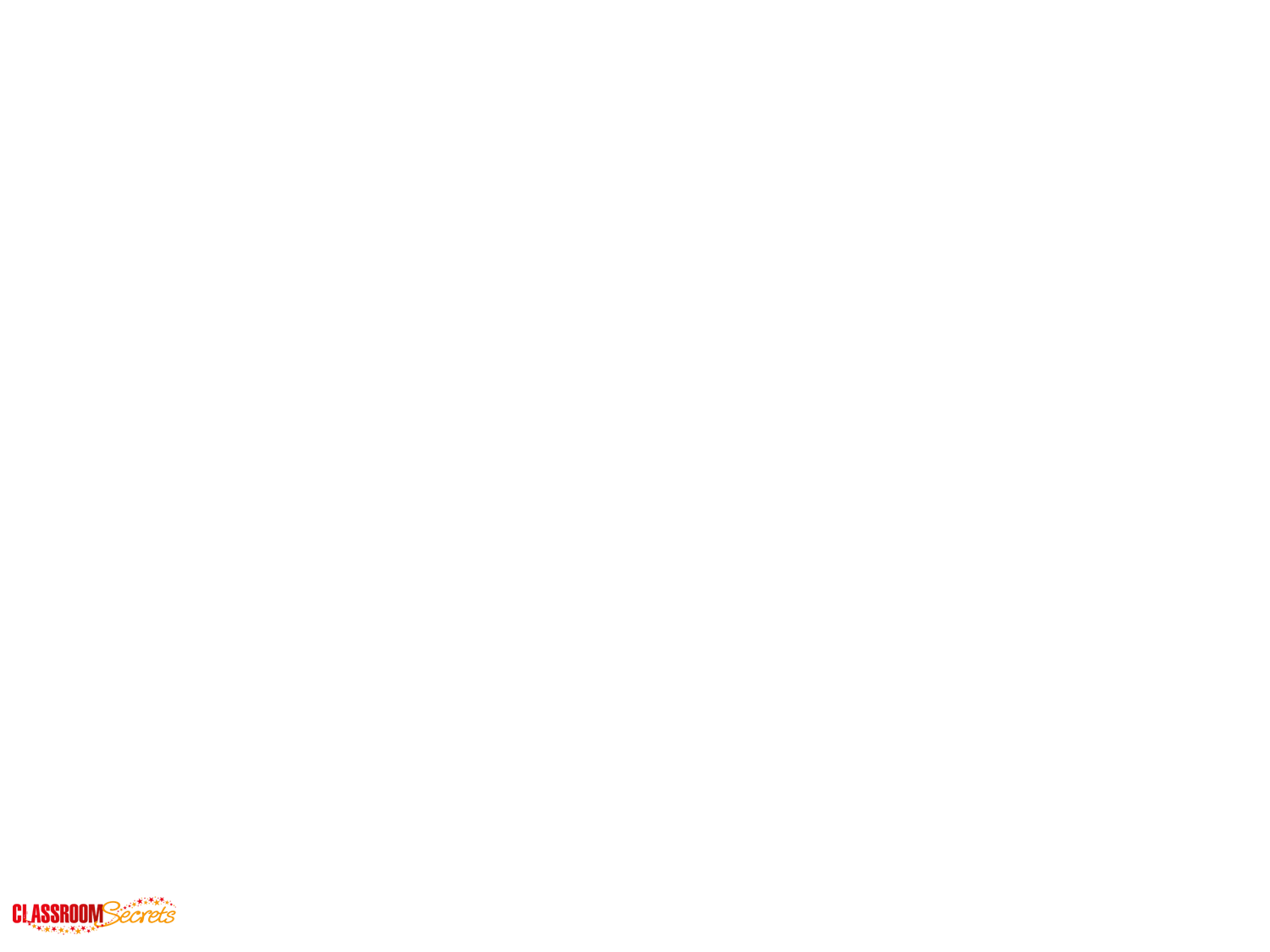 Year 1 – Summer Block 4 – Suffixes – Recognising ‘-ing’ ‘-ed’ ‘-er’

About This Resource:

This PowerPoint has been designed to support your teaching of this small step. It includes a starter activity and an example of each question from the Varied Fluency and Application and Reasoning resources also provided in this pack. You can choose to work through all examples provided or a selection of them depending on the needs of your class.


National Curriculum Objectives:

English Year 1: (1G6.3) Suffixes that can be added to verbs where no change is needed in the spelling of root words (e.g. helping, helped, helper)


More resources from our Grammar, Punctuation and Spelling scheme of work.


Did you like this resource? Don’t forget to review it on our website.
© Classroom Secrets Limited 2019
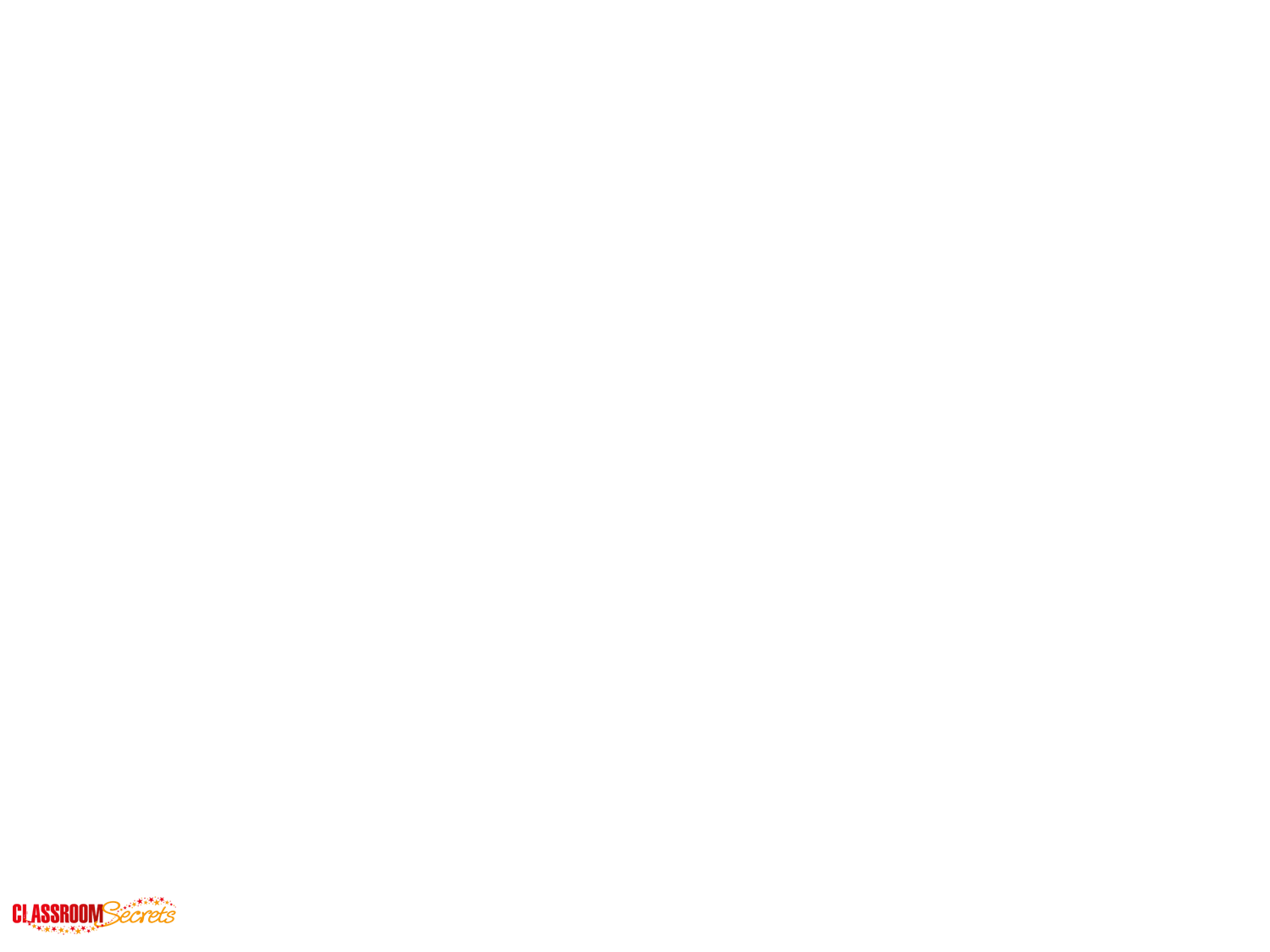 Year 1 – Summer Block 4 – Suffixes – Recognising ‘-ing’ ‘-ed’ ‘-er’

Notes and Guidance:

In the previous block, children learnt about the prefix ‘un’.
In this step, children will be introduced to suffixes and learn that they are added to the end of a word to alter the word’s meaning.
Children should recognise the suffixes ‘-ing’, ‘-ed’ and ‘-er’. 
In this step, children will work on recognising changes to verbs made by adding ‘-ing’ for example, help/helping; adding ‘-ed’ for example, help/helped; and adding ‘-er’ for example, paint becomes painter.


Focused Questions

Which word in this sentence has had a suffix added to it?
Underline the words with the suffix ‘-ing’ / ‘-er’ / ‘-ed’.
© Classroom Secrets Limited 2019
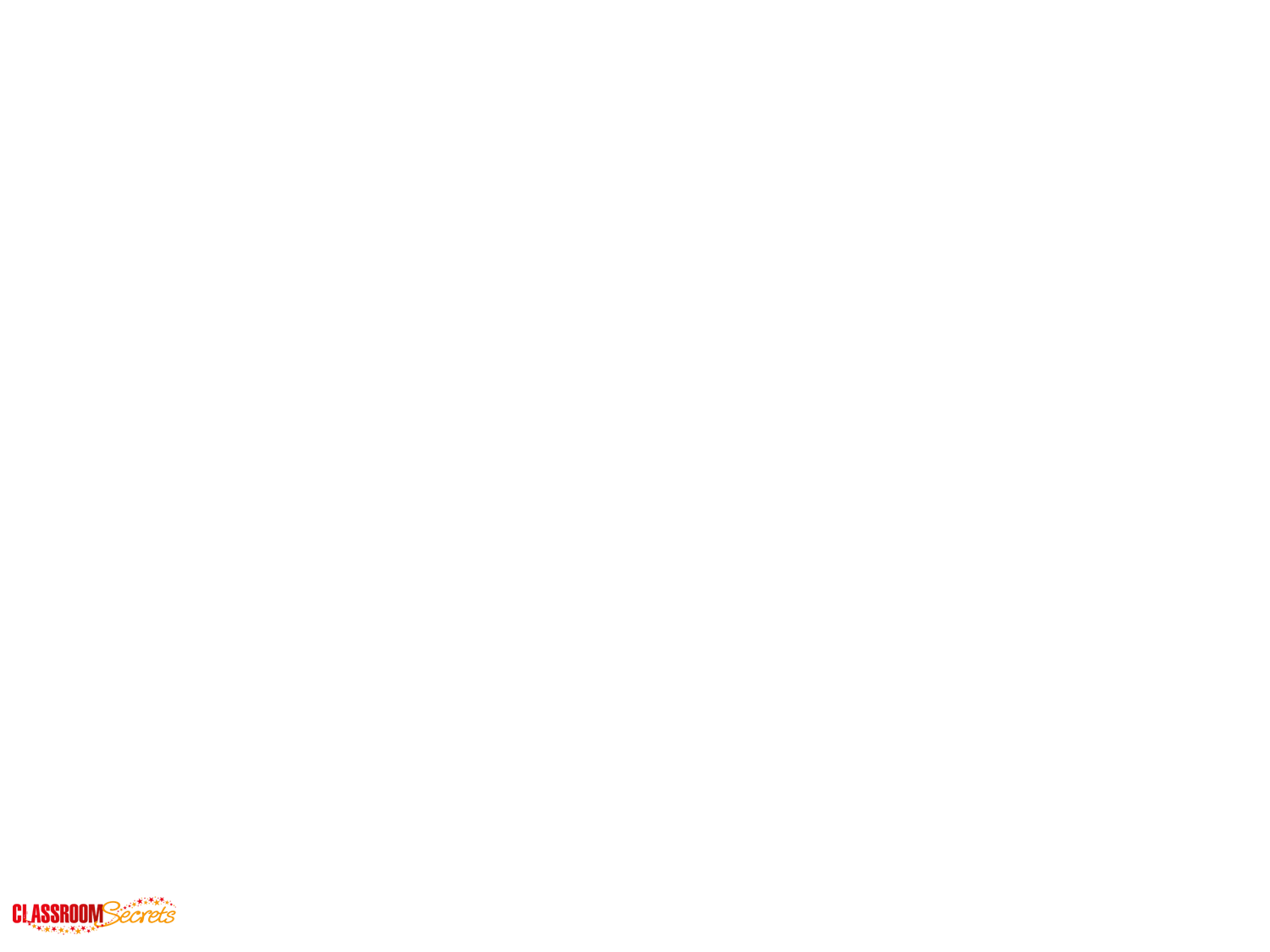 Year 1 – Summer Block 4 – Suffixes


Step 1: Recognising ‘-ing’
‘-ed’ ‘-er’
© Classroom Secrets Limited 2019
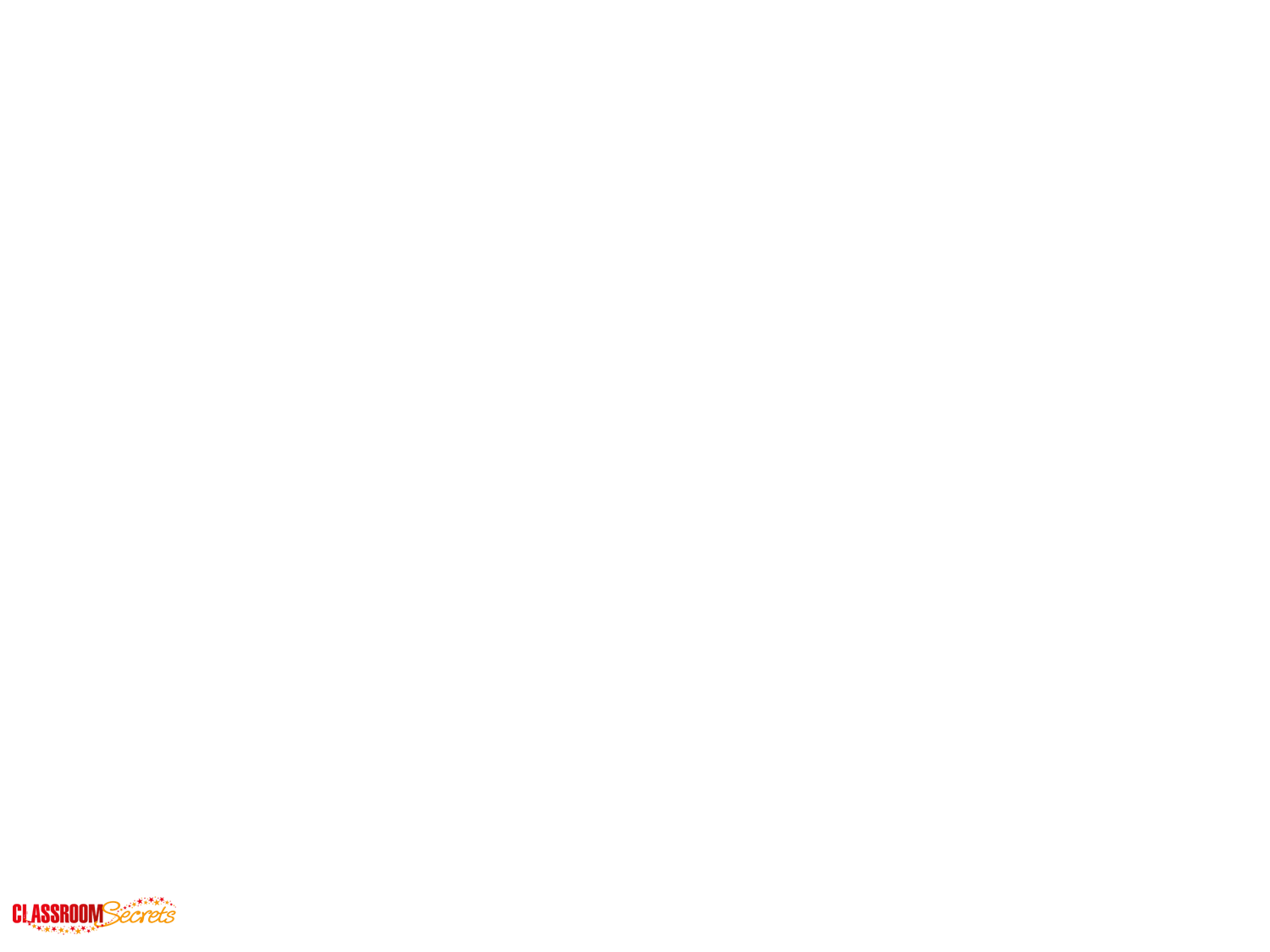 Introduction

Circle the words with the correct prefix.
© Classroom Secrets Limited 2019
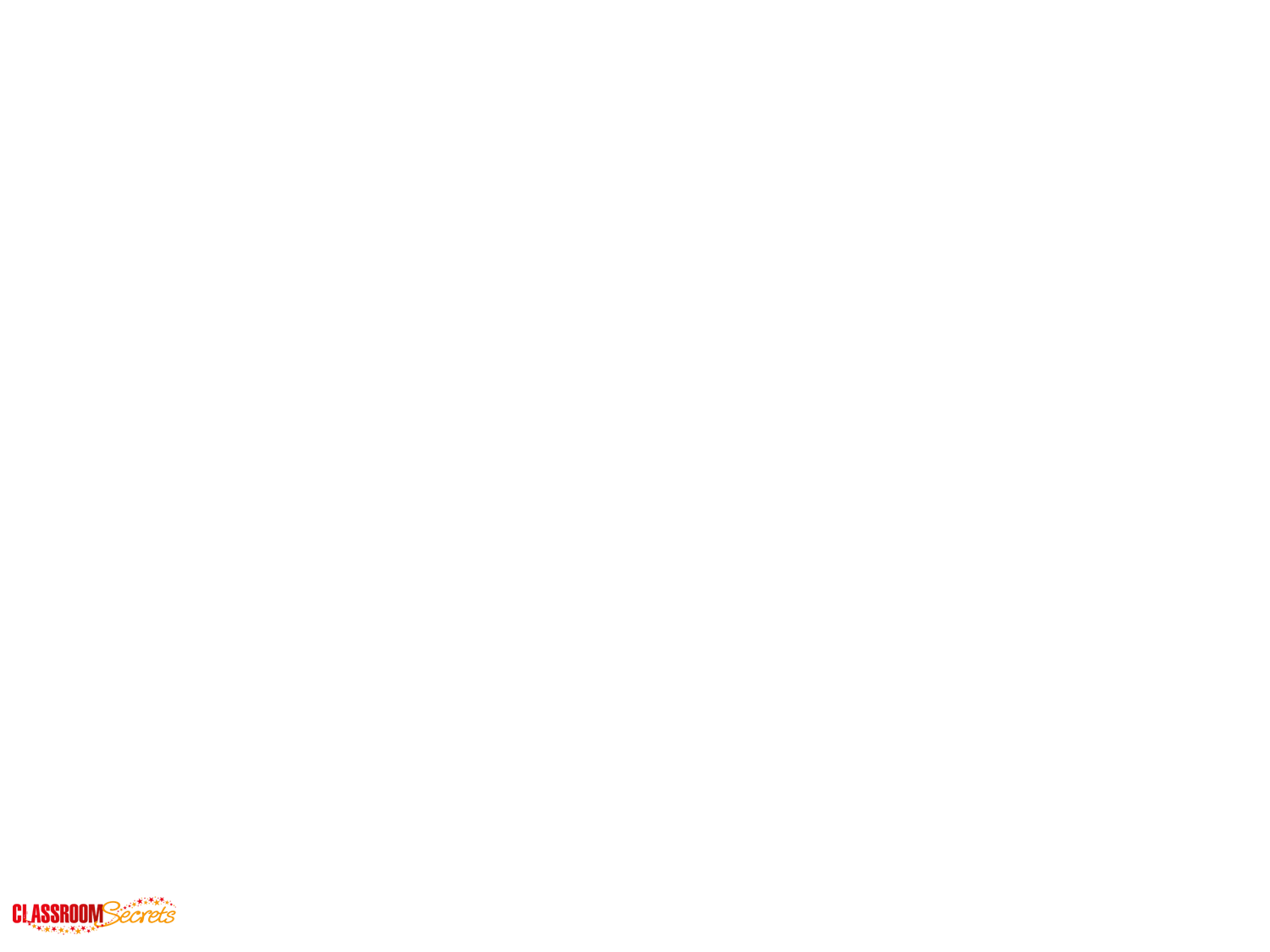 Introduction

Circle the words with the correct prefix.
© Classroom Secrets Limited 2019
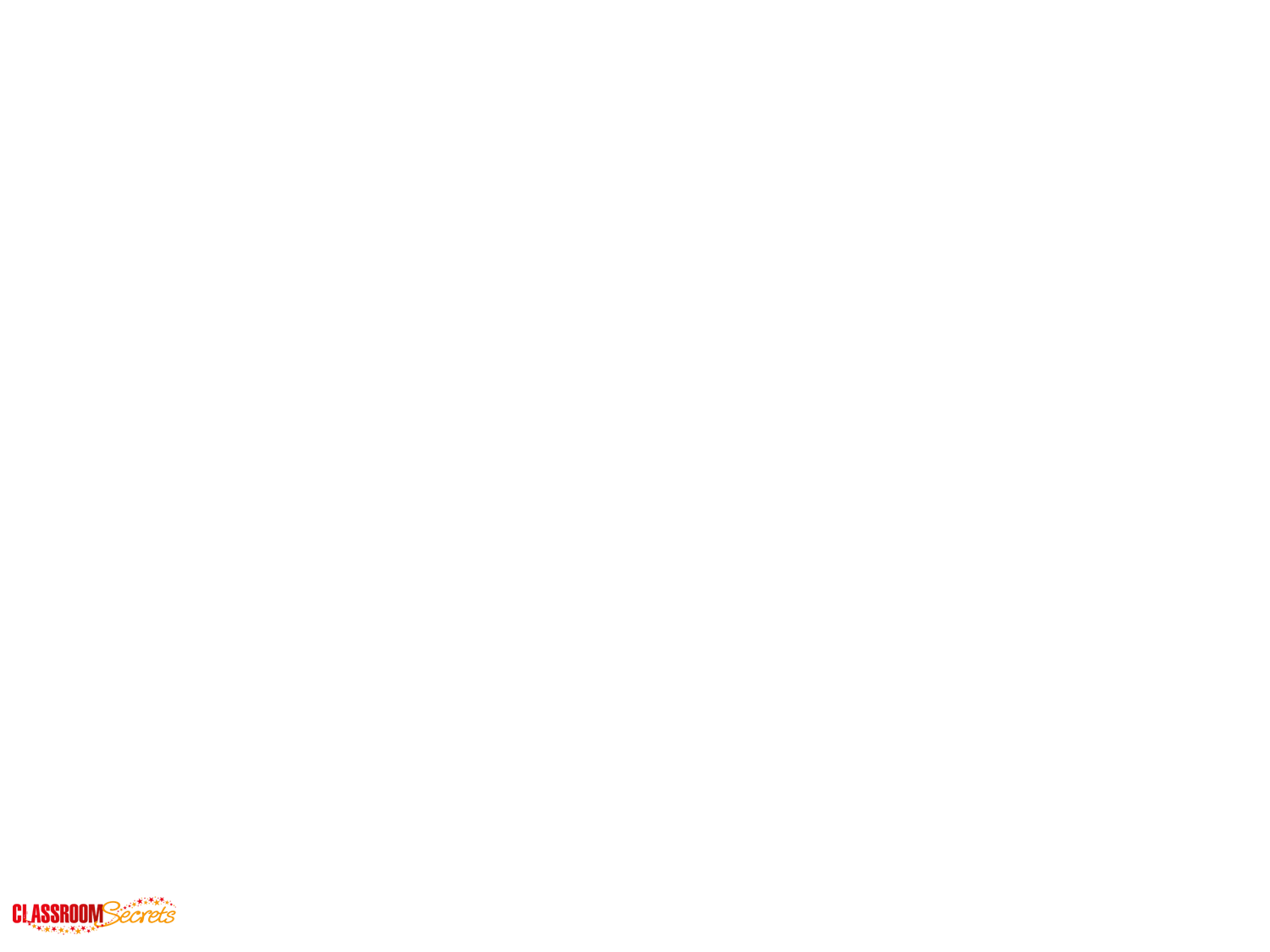 Varied Fluency 1

Underline the words with the suffix ‘-er’
© Classroom Secrets Limited 2019
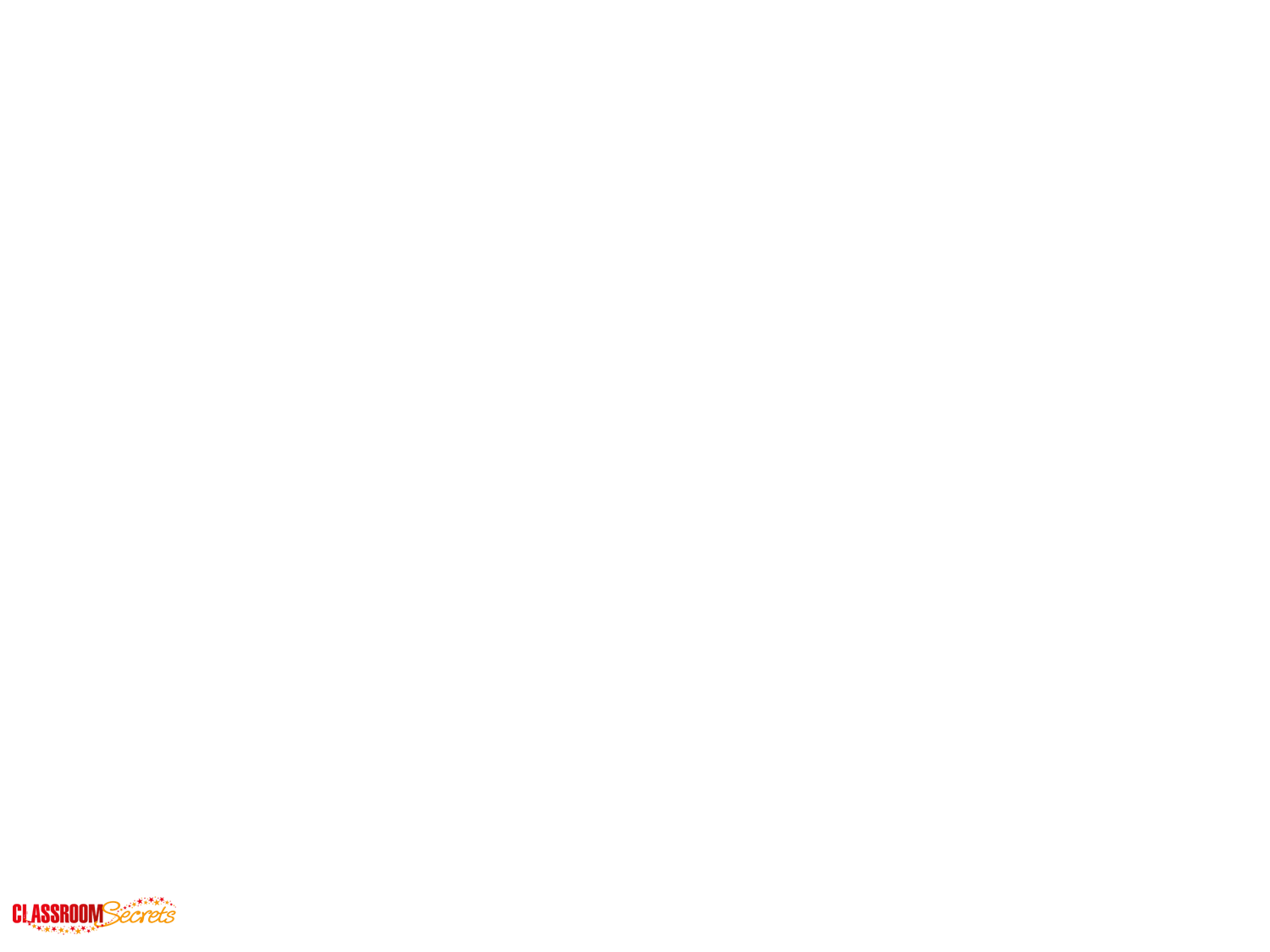 Varied Fluency 1

Underline the words with the suffix ‘-er’
© Classroom Secrets Limited 2019
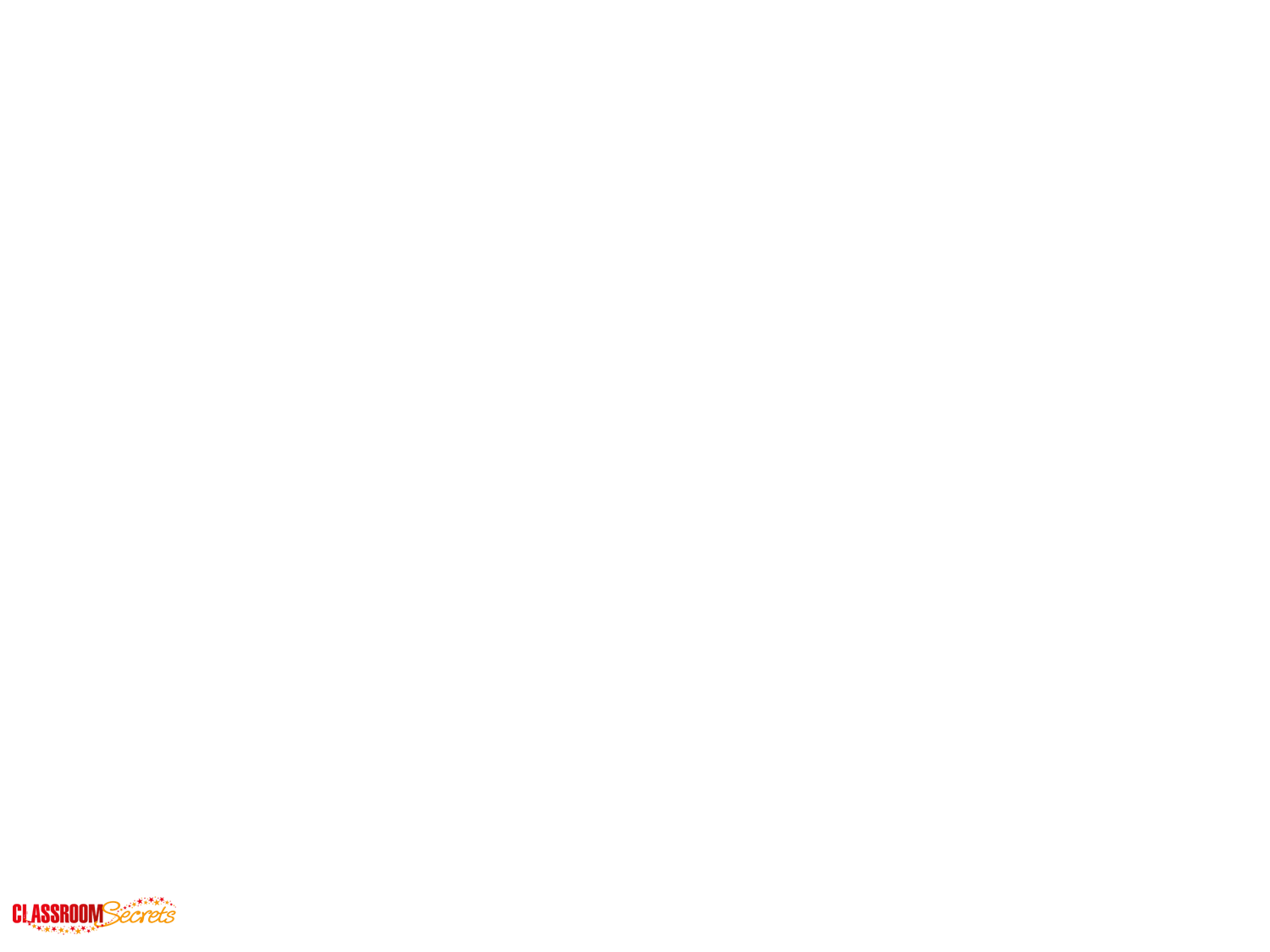 Varied Fluency 2

Circle the word with a suffix in the sentence below.






Lydia is mending the bike.
© Classroom Secrets Limited 2019
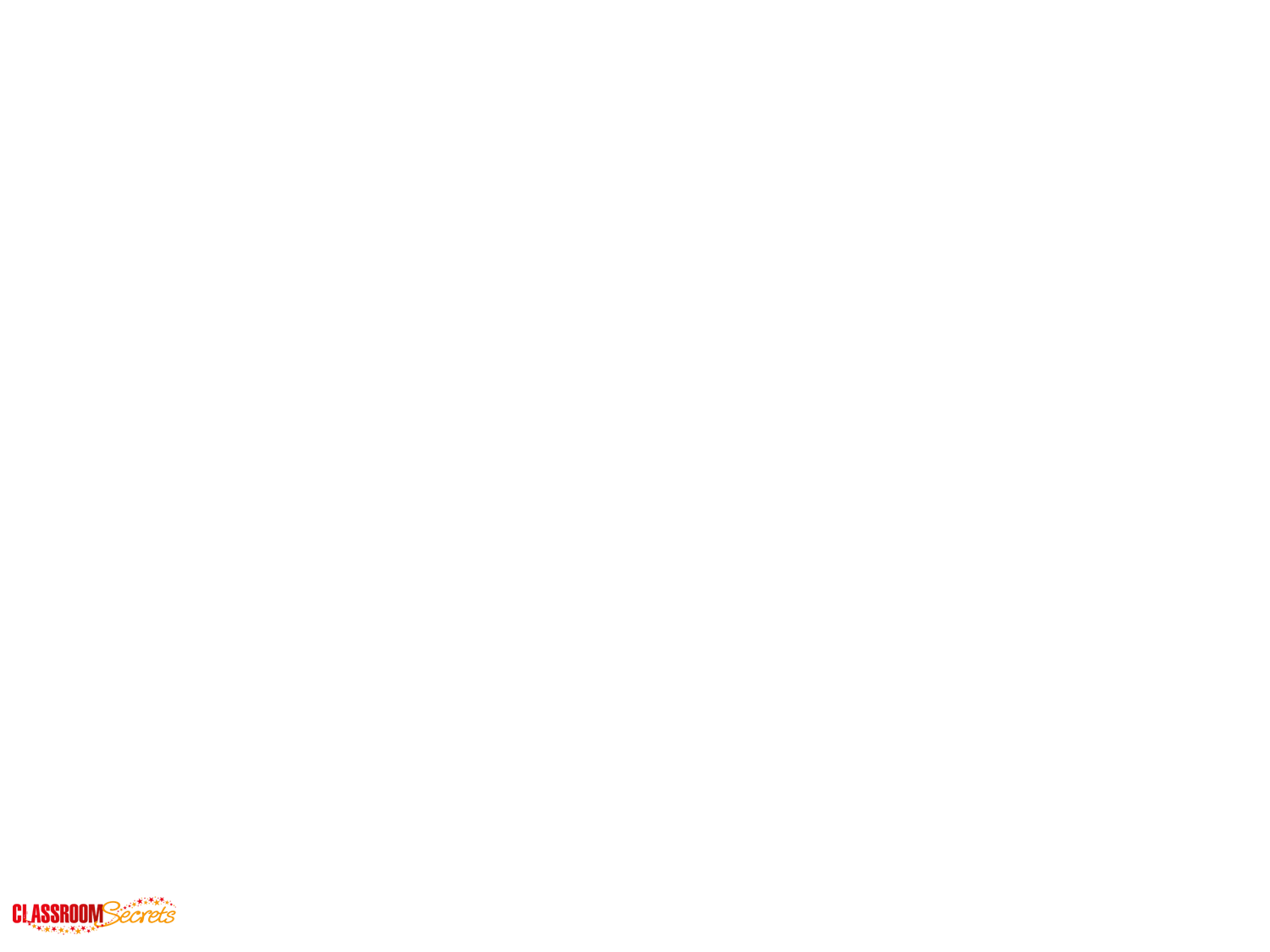 Varied Fluency 2

Circle the word with a suffix in the sentence below.






Lydia is mending the bike.
© Classroom Secrets Limited 2019
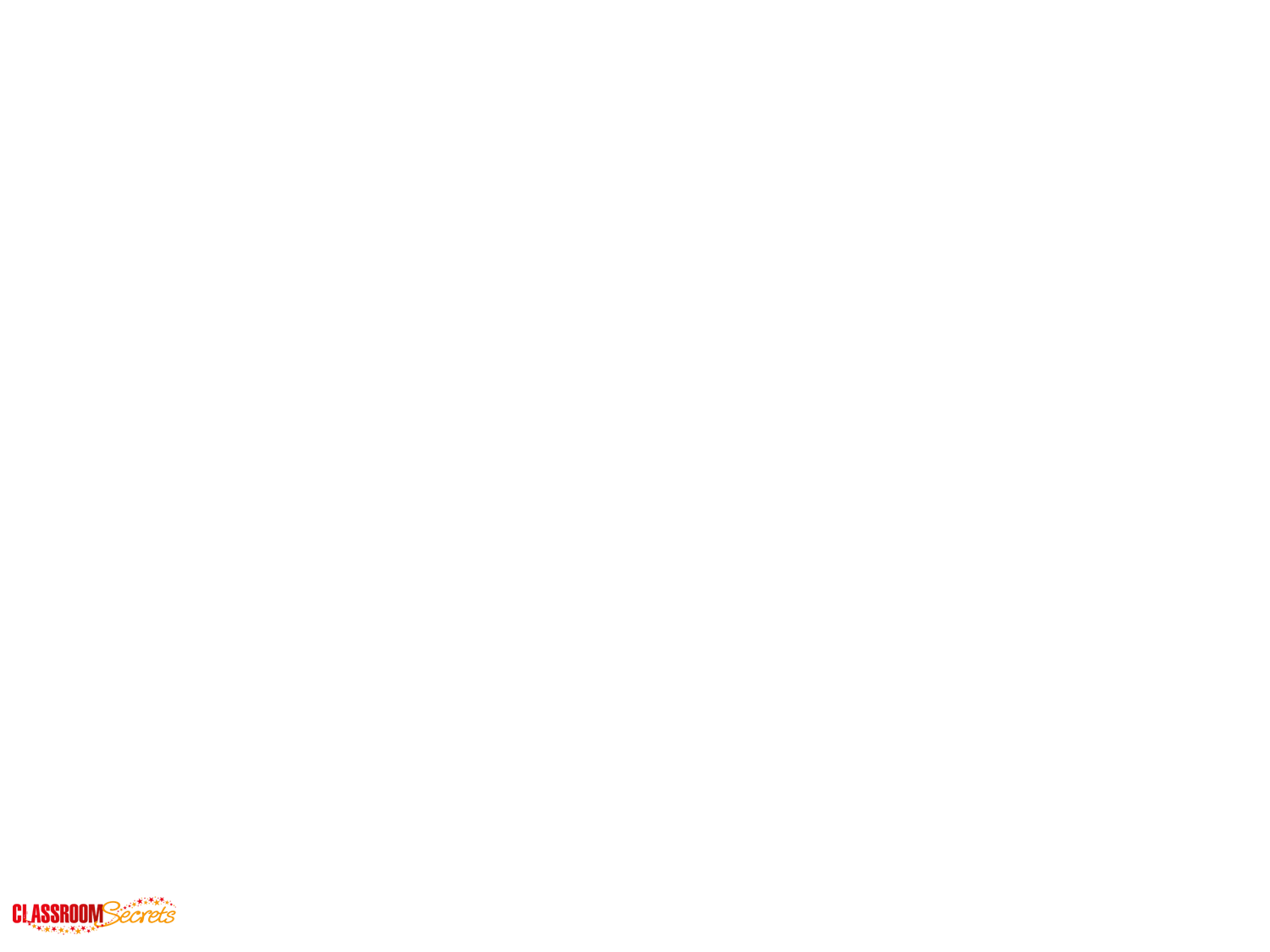 Varied Fluency 3

Underline the words with the ‘-ed’ suffix in the sentence below.






I brushed my teeth and then I got dressed.
© Classroom Secrets Limited 2019
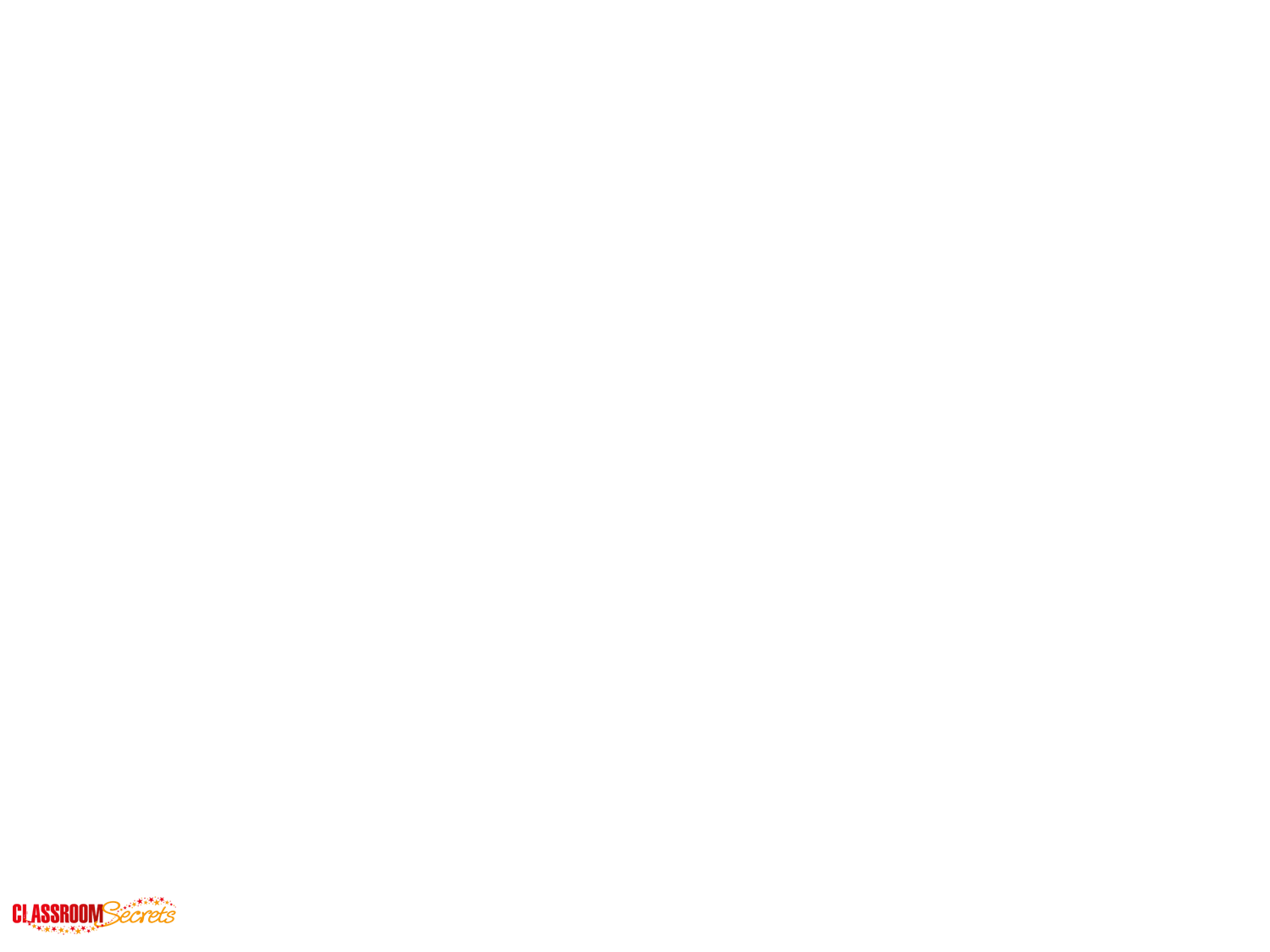 Varied Fluency 3

Underline the words with the ‘-ed’ suffix in the sentence below.






I brushed my teeth and then I got dressed.
© Classroom Secrets Limited 2019
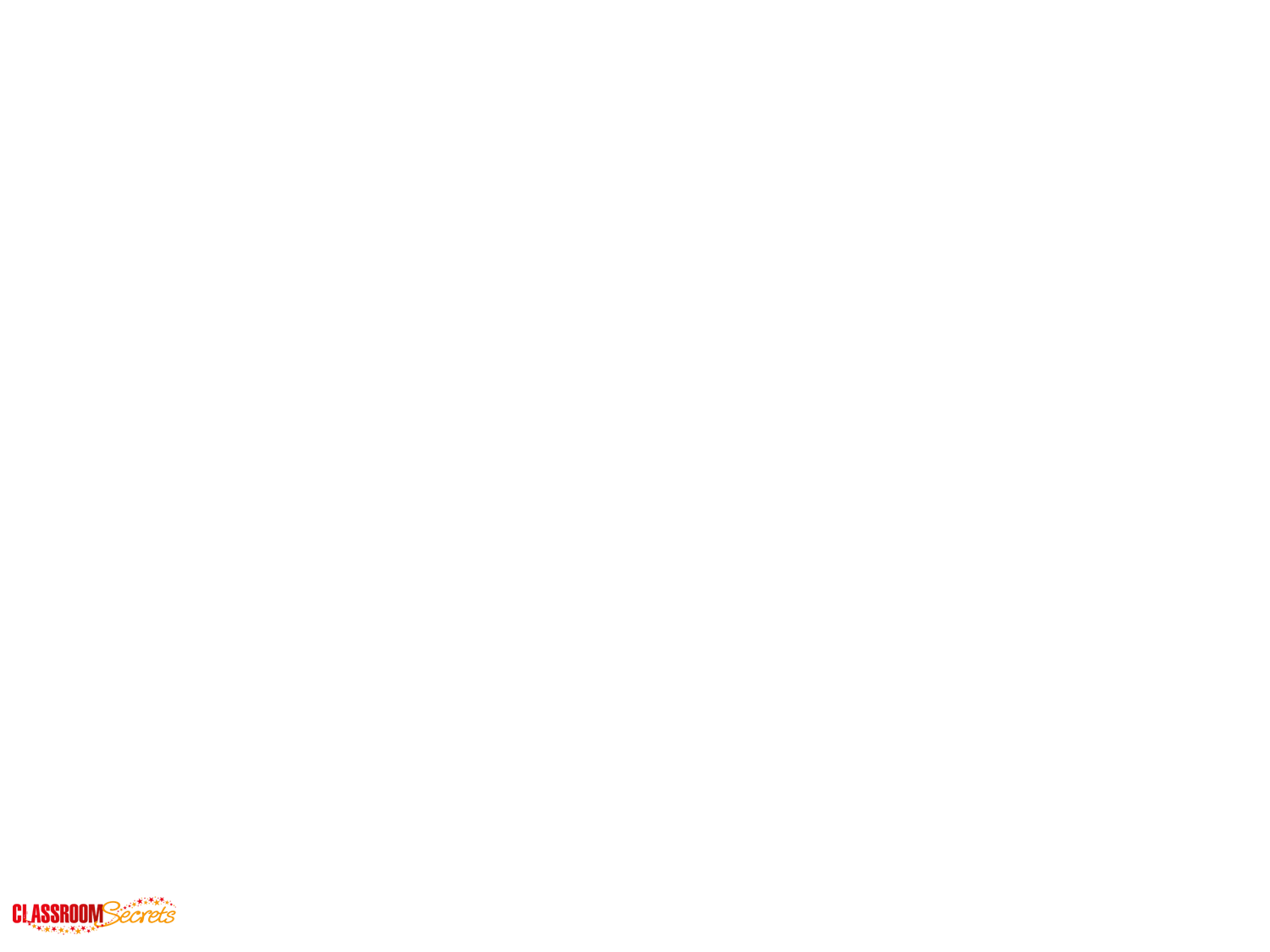 Varied Fluency 4

Tick the correct word to complete the sentence below.

I  __________  the light off and went to sleep.
© Classroom Secrets Limited 2019
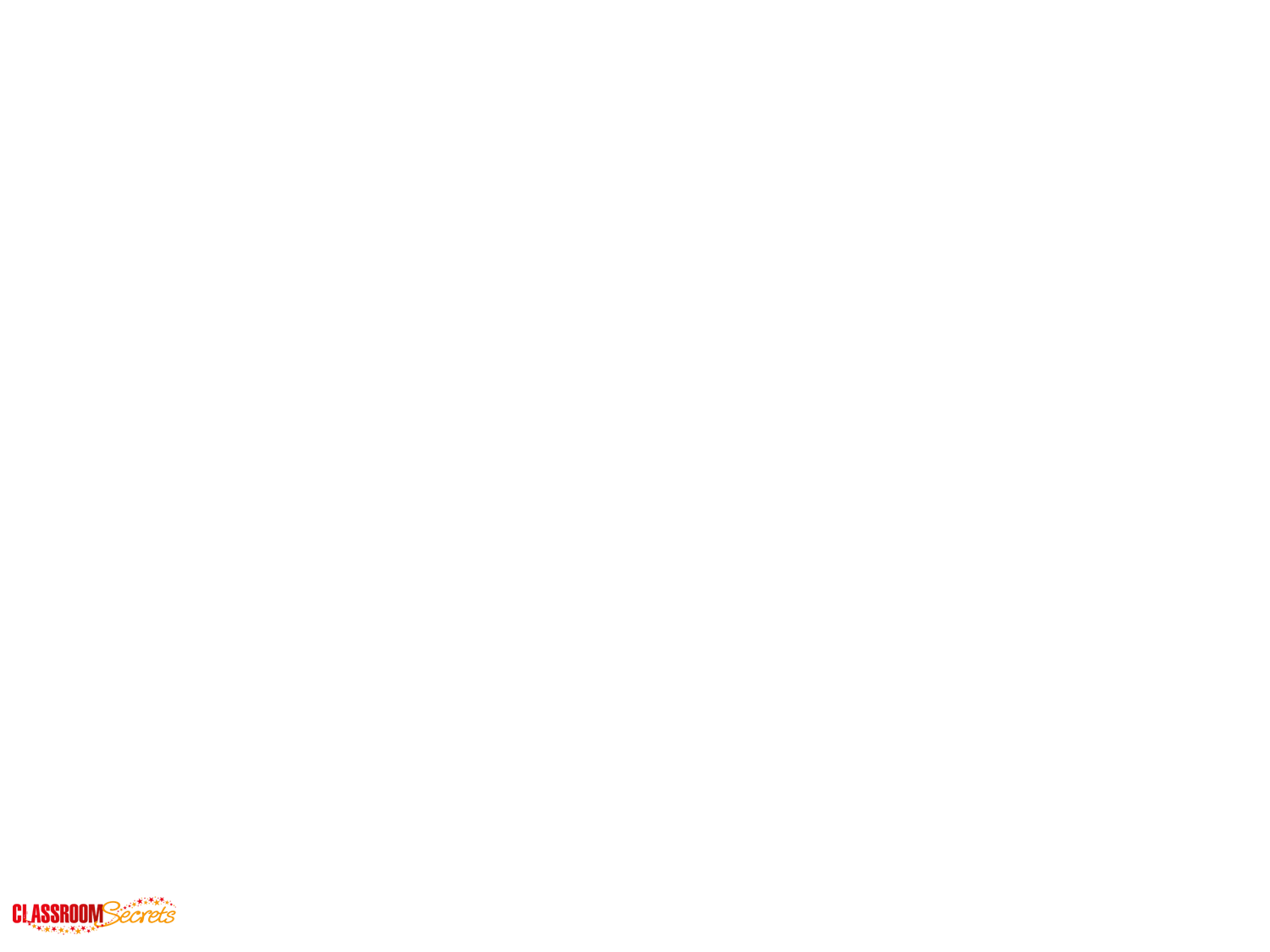 Varied Fluency 4

Tick the correct word to complete the sentence below.

I  __________  the light off and went to sleep.
© Classroom Secrets Limited 2019
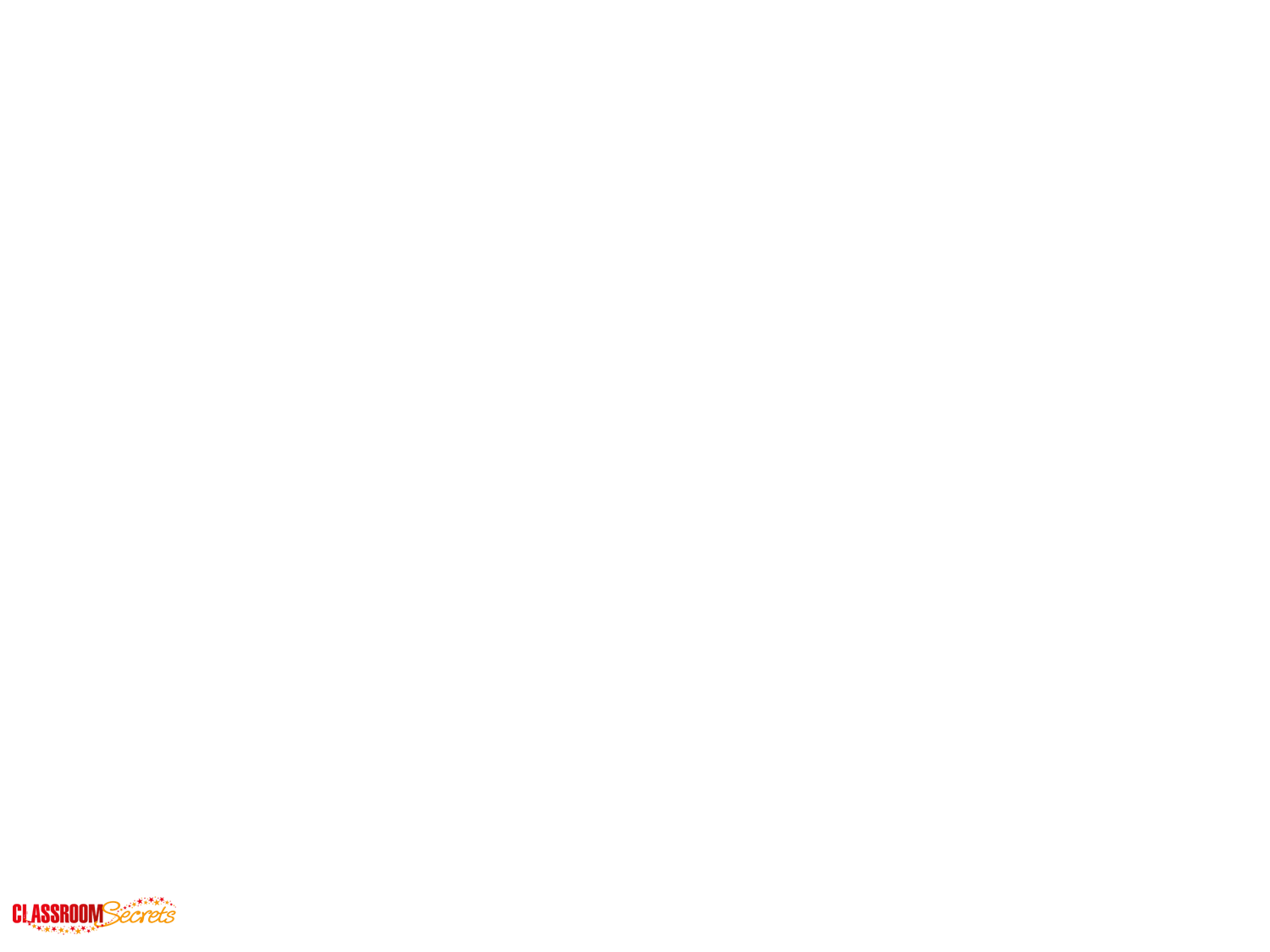 Reasoning 1

Circle the odd one out.











Explain your reasoning.
© Classroom Secrets Limited 2019
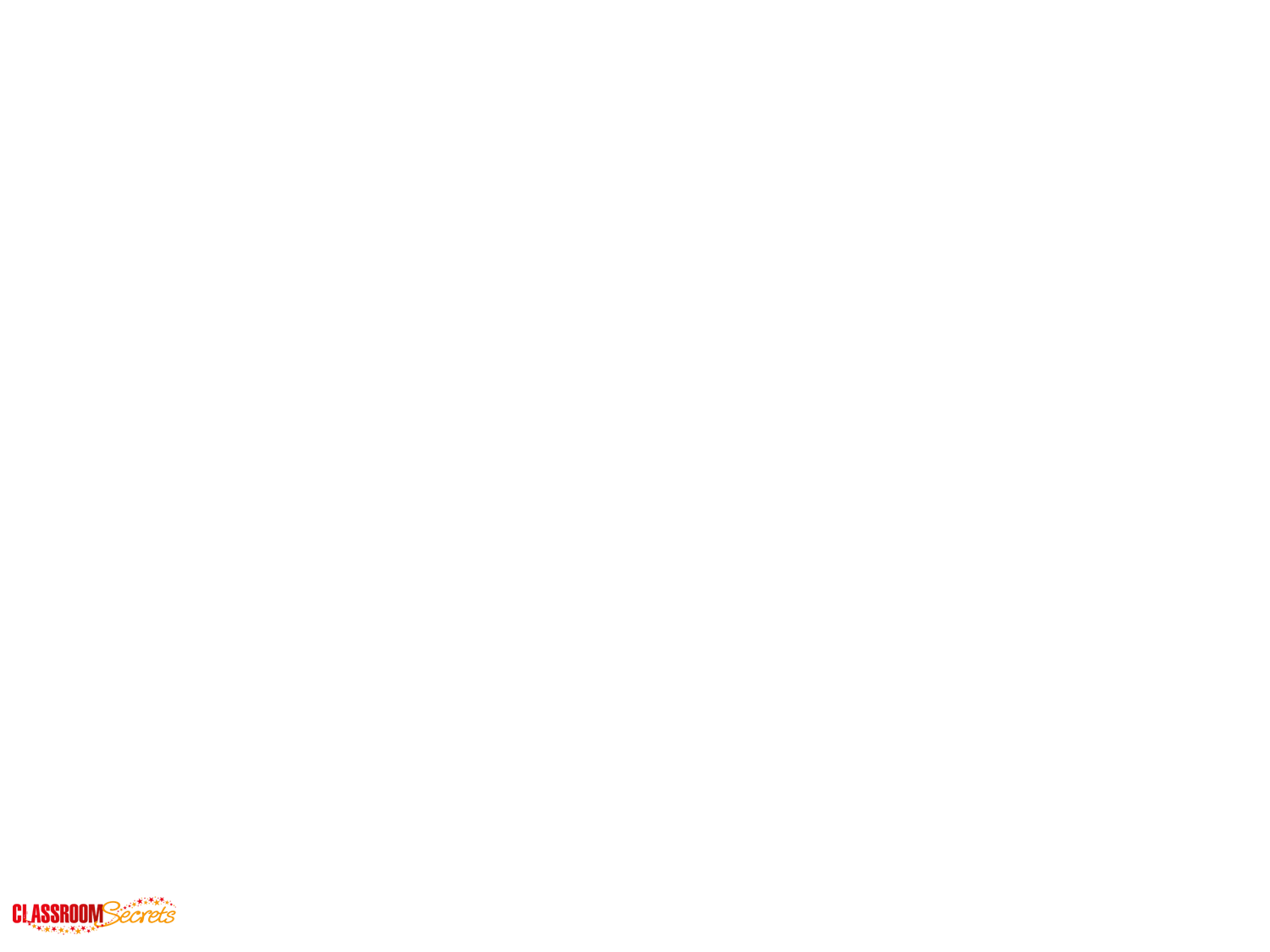 Reasoning 1

Circle the odd one out.











Explain your reasoning.

‘Sended’ is the odd one out because…
© Classroom Secrets Limited 2019
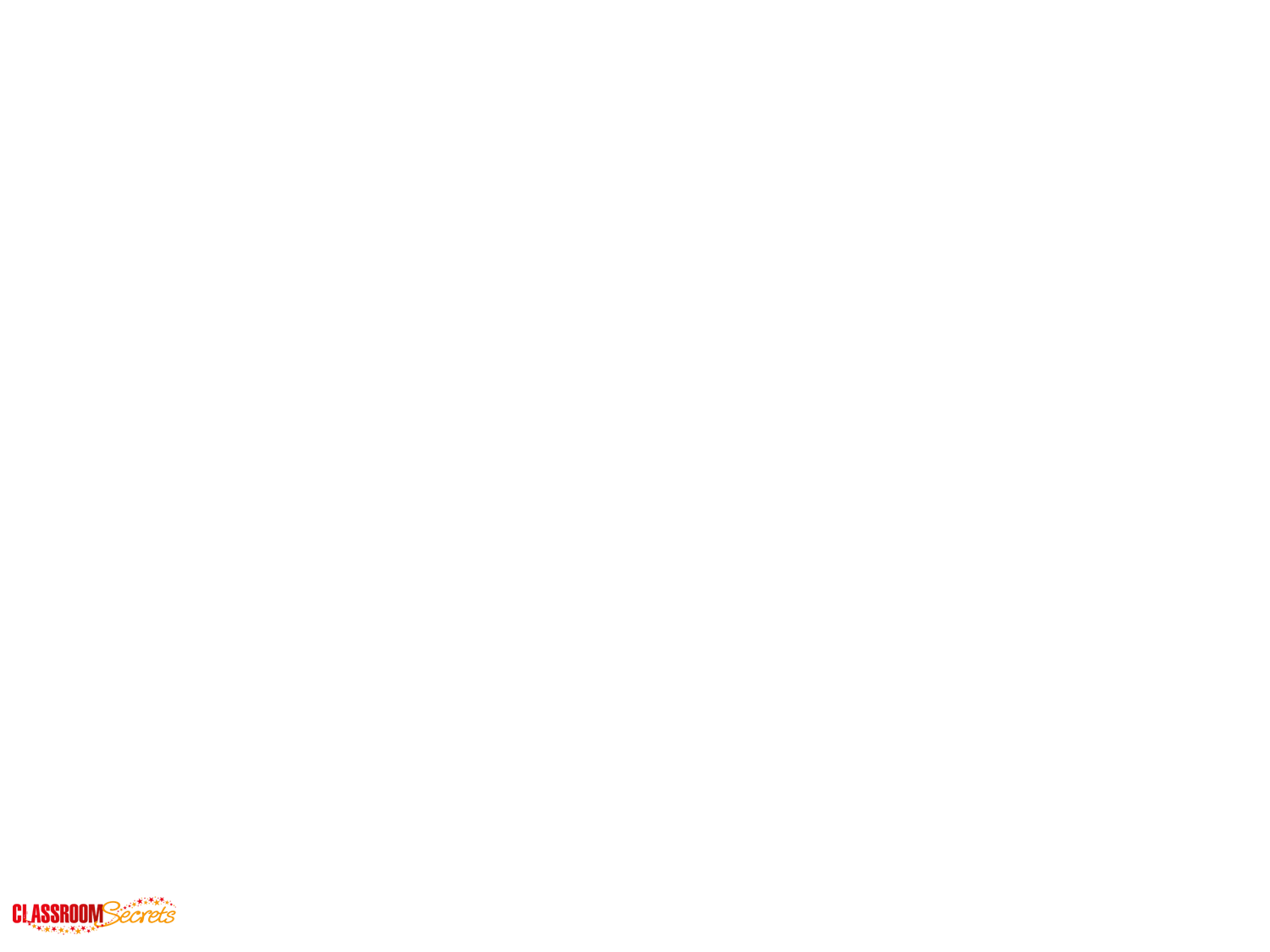 Reasoning 1

Circle the odd one out.











Explain your reasoning.

‘Sended’ is the odd one out because it is not a real word. The -ed suffix has been added incorrectly.
© Classroom Secrets Limited 2019
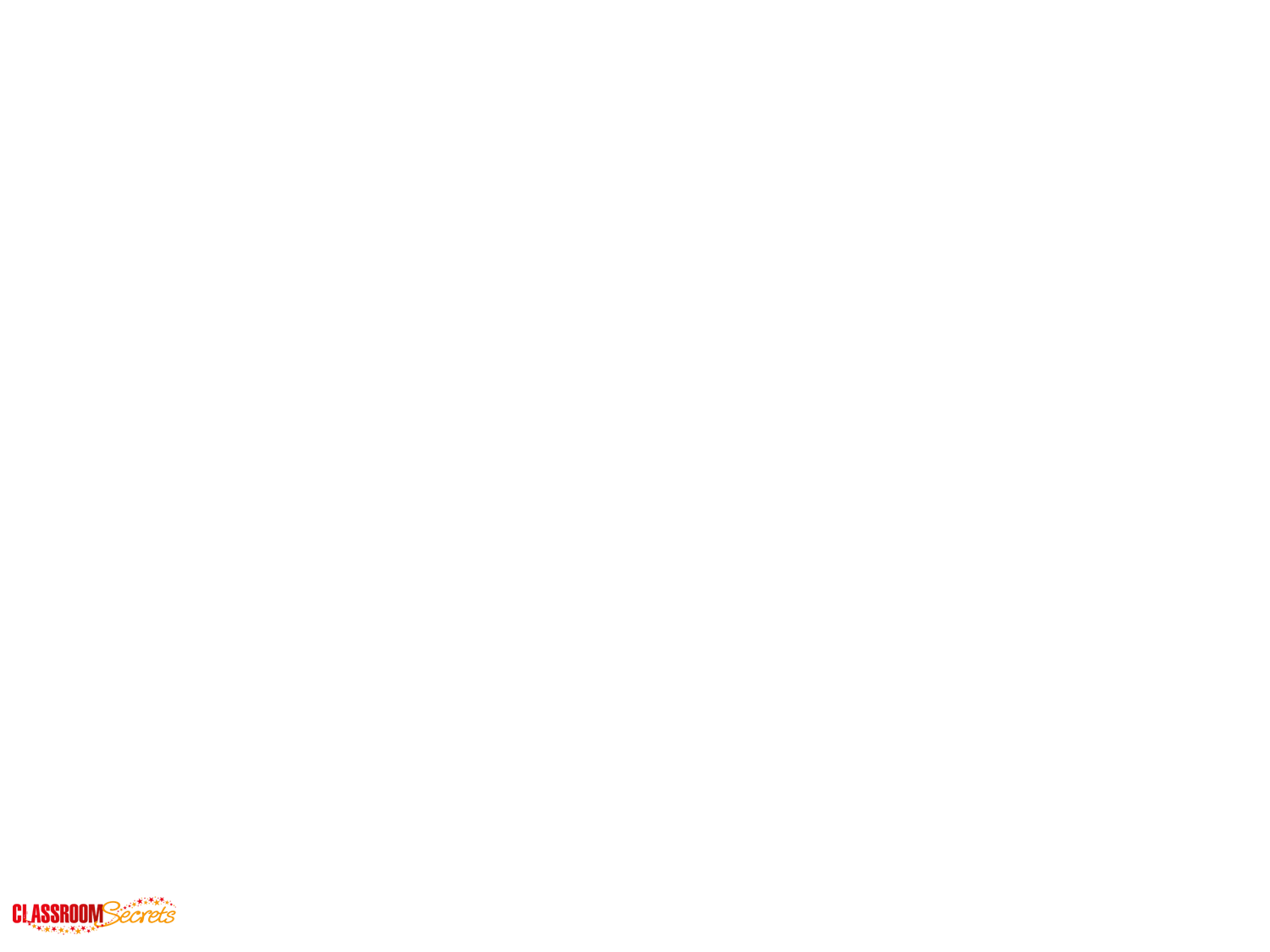 Application 1

Circle the correct words to complete each sentence.

The food was burner / burning  because the pan was still being heating / heated.

Christian is asking / asked the teacher if he can be a classroom helper / helping.
© Classroom Secrets Limited 2019
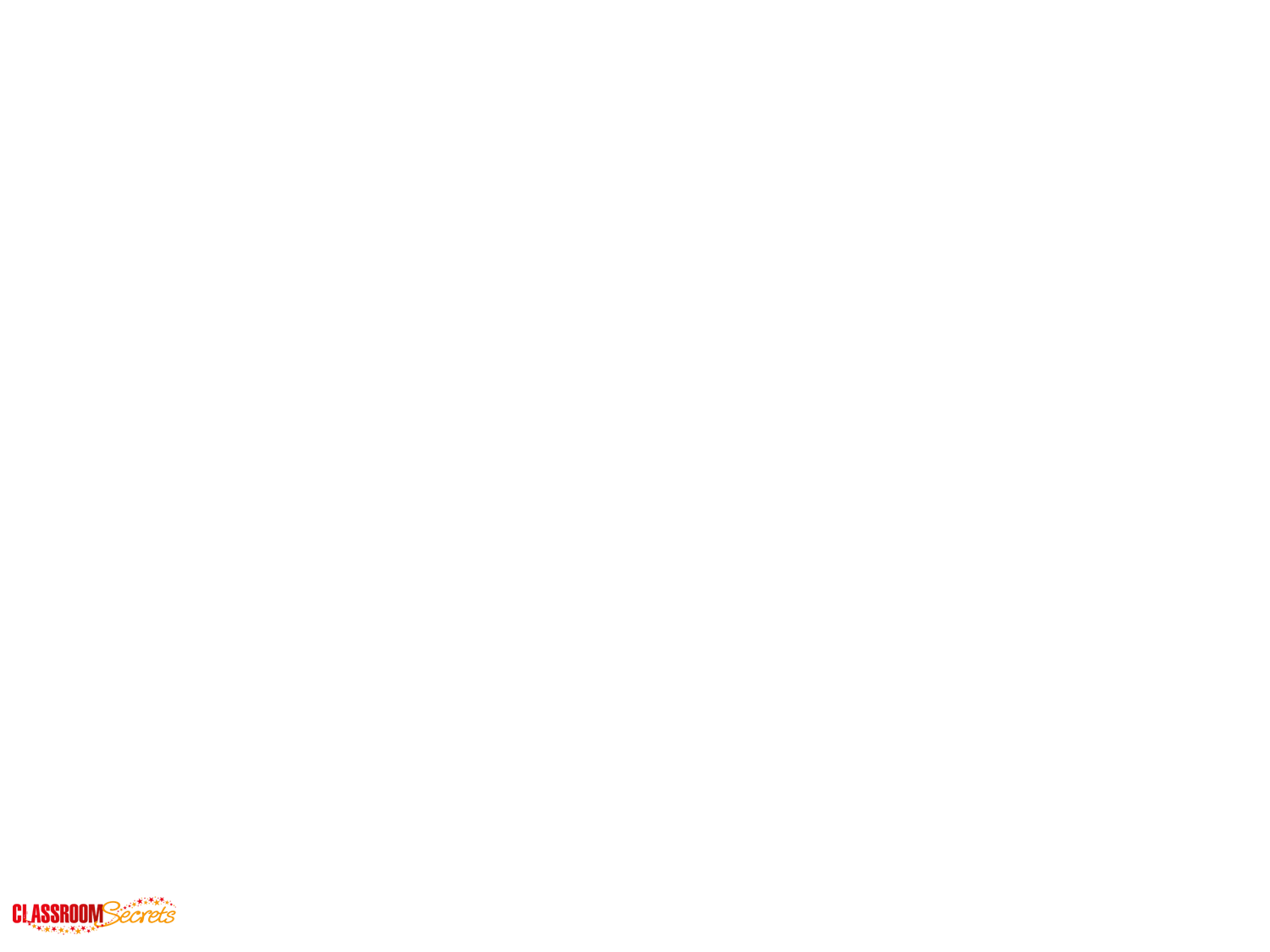 Application 1

Circle the correct words to complete each sentence.

The food was burner / burning  because the pan was still being heating / heated.

Christian is asking / asked the teacher if he can be a classroom helper / helping.
© Classroom Secrets Limited 2019
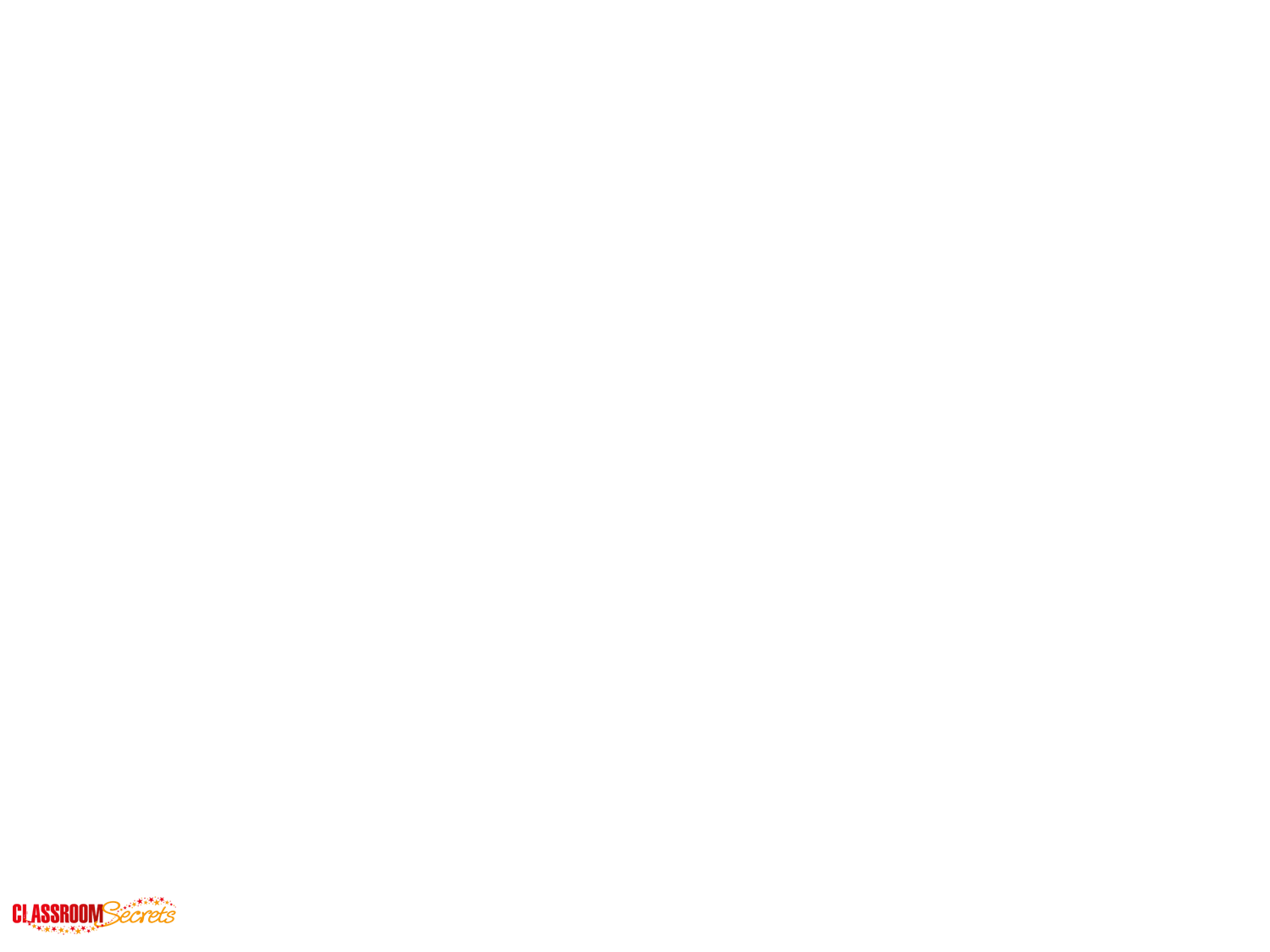 Reasoning 2

Poppy has been writing some words. 
Is she correct?










Explain how you know.
© Classroom Secrets Limited 2019
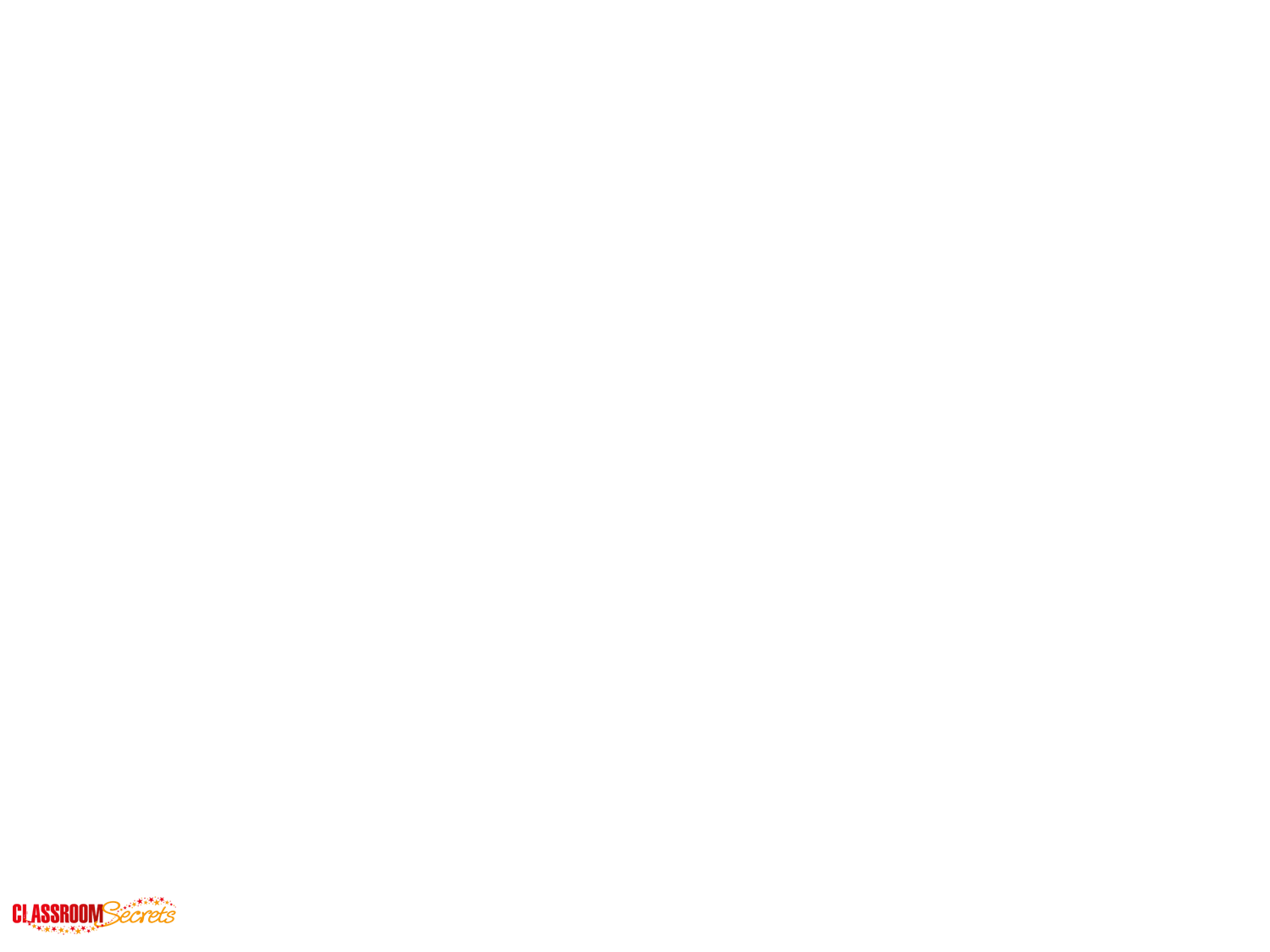 Reasoning 2

Poppy has been writing some words. 
Is she correct?










Explain how you know.
Poppy is incorrect because…
© Classroom Secrets Limited 2019
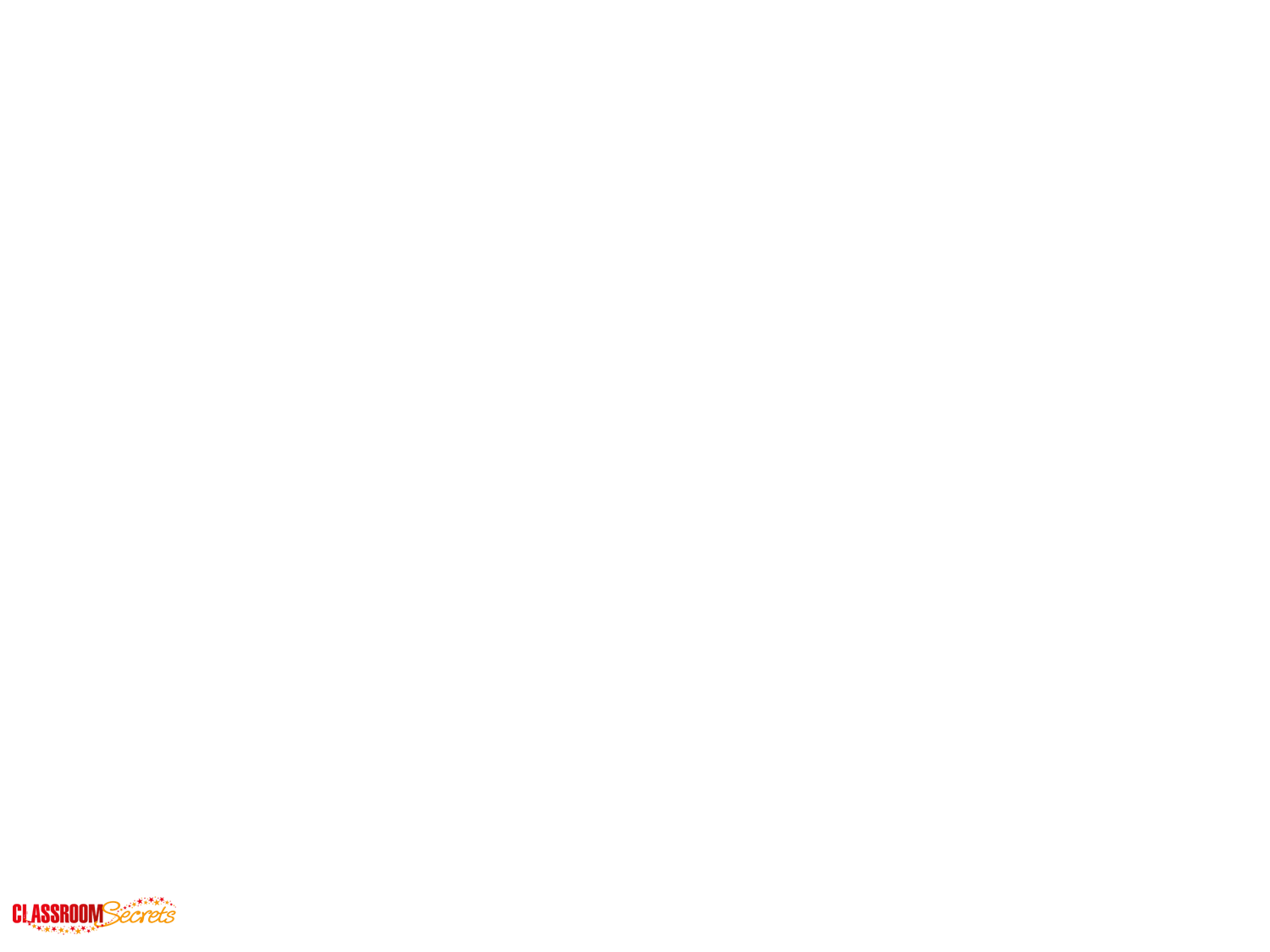 Reasoning 2

Poppy has been writing some words. 
Is she correct?










Explain how you know.
Poppy is incorrect because ‘sinked’ is not a word. She has added the -ed suffix incorrectly.
© Classroom Secrets Limited 2019